Škola:			Základní škola Kladruby			Husova 203, Kladruby, 349 61Číslo projektu:		CZ.1.07/1.4.00/21.3668			Modernizace výuky
Autor:			Petr Kindelmann
Název materiálu:	 	Slunce

Šablona:			III/2 
Sada:			III2_C.03
Předmět:		Fyzika
Třída:			IX.
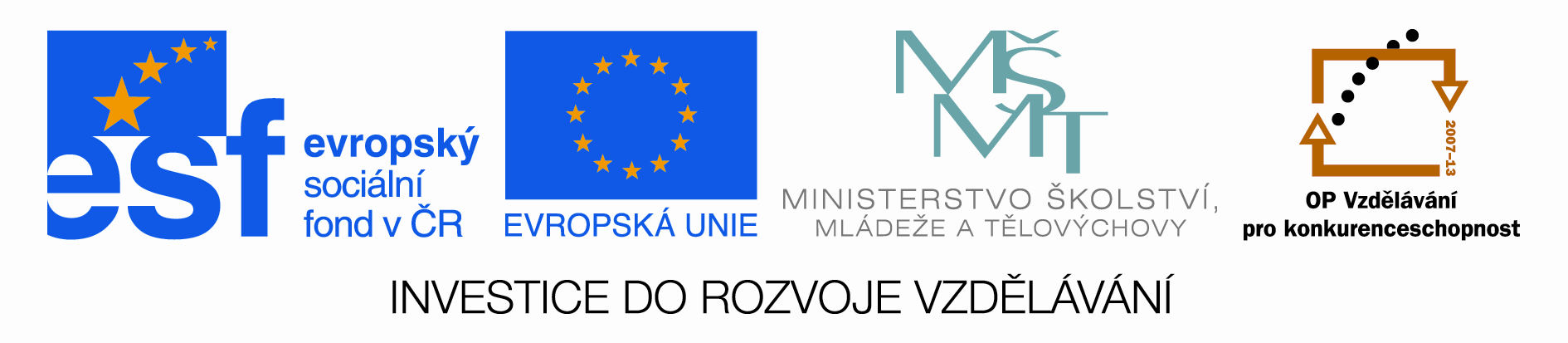 Anotace:
Předmětem tohoto výukového materiálu je Slunce. 

	Prezentace doplňuje školní učivo, seznamuje žáky s významnými  vesmírnými tělesy, s jejich charakteristikami. Prezentace motivuje   žáky  k  zájmu  o  předmět,  k  jejich  vlastnímu  studiu, poukazuje  na jedinečnost Sluneční soustavy.
Klíčová slova:
Slunce
Sluneční soustava
Slunce
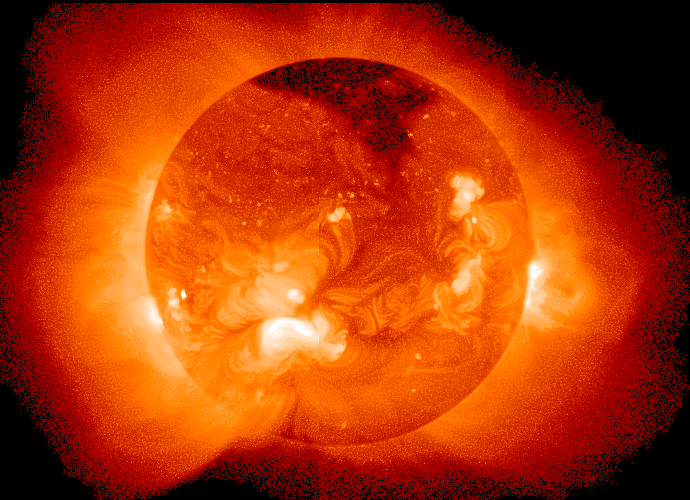 Slunce
Poloha
Charakteristika
Slunce vzniklo asi před 4,6 miliardami let a bude svítit ještě dalších 7 miliard let.
Slunce září díky termonukleárním reakcím v jádře.
Hmotnost Slunce je asi 330 000 krát větší než Země.
Představuje 99,8 % hmotnosti sluneční soustavy. 
Hmotu Slunce tvoří převážně vodík, v menší 
	míře helium a stopové množství dalších prvků.
Slunce je koule žhavého plazmatu, neustále produkuje ohromné množství energie. Jeho výkon činí zhruba 4×1026 W.
Slunce se otáčí jinou rychlostí u pólů a na rovníku.
Světlo dosáhne povrchu Země za 8 minut a 19 sekund.
Povrch se neustále mění, vznikají a zanikají sluneční skvrny, protuberance, erupce. 
Má proměnné magnetické pole (11 letý cyklus).
Složení
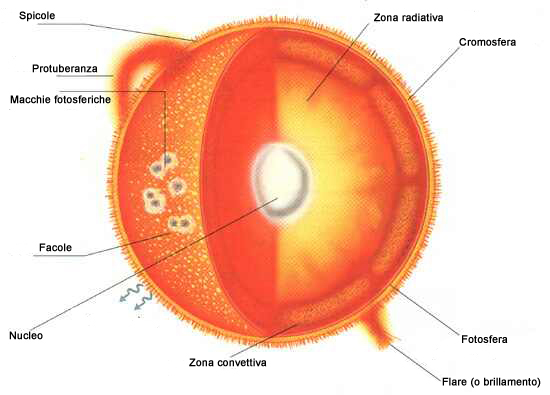 Teplota v jádru dosahuje 1,5×107 K.
Termojaderná fůze (vodík se mění na hélium).
Tachoklina – generuje magnetické pole.
Konvektivní zóna – ochlazování na 7000K.
Fotosféra – viditelná 5800 K.
Chromosféra – až 300 000K.
Koróna – až 6 000 000K  (viditelná při zatmění).
Vznik a vývoj Slunce
Slunce vzniklo spolu se sluneční soustavou z hvězdné mlhoviny. Materiál ve středu globule se díky gravitačním kontrakcím začal postupně zahušťovat. Odstředivá síla zrychlovala  rotaci  mlhoviny,  což  vedlo  ke  zploštění  původně  kulaté  globule    do protoplanetárního disku. V jeho středu se utvořila protohvězda, ve středu které rychle začala narůstat hustota a tlak, až došlo k zažehnutí termonukleární reakce.
Zatmění Slunce
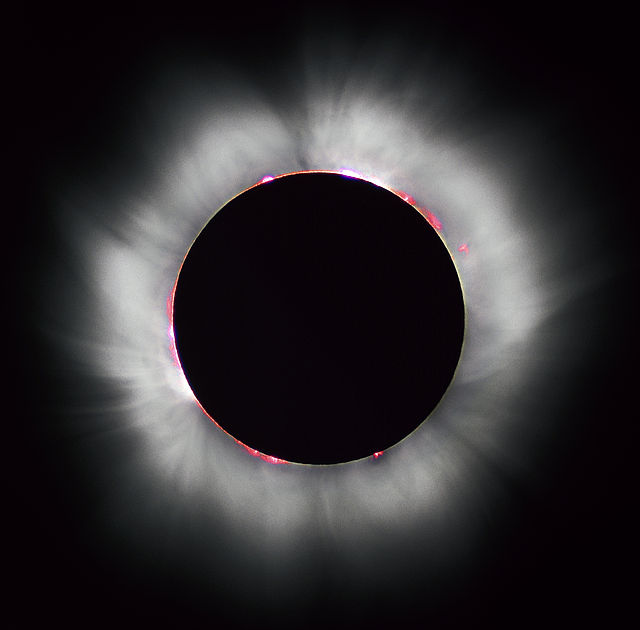 Úplné zatmění Slunce, které proběhlo 11.srpna 1999 a bylo viditelné z Evropy. Fotografie je pořízena z území Francie.
Základní data o Slunci
hmotnost 			1,989×1030 kg
 průměr 				1 400 000 km 
teplota povrchu 			5 700 K 
teplota jádra			15 000 000 K 
doba otočení  kolem osy  	25 dní rovník                                                	36 dní póly 
tíhové zrychlení 			28 g 
průměrná hustota 		1,4 g/cm3    
vzdálenost středu Mléčné dráhy 	26 000 světelných let
 doba oběhu 			226 milionů let.
Zdroj
http://cs.wikipedia.org/wiki/Slunce, 20.1.2013
http://upload.wikimedia.org/wikipedia/commons/d/df/Sun_in_X-Ray.png , 20.1.2013
http://upload.wikimedia.org/wikipedia/commons/b/b0/Il_Sole_%28ita%29.jpg , 20.1.2013
http://upload.wikimedia.org/wikipedia/commons/thumb/b/b1/Solar_Life_Cycle_cs.svg/728px-Solar_Life_Cycle_cs.svg.png , 20.1.2013
http://upload.wikimedia.org/wikipedia/commons/thumb/c/c7/Solar_eclipse_1999_4.jpg/640px-Solar_eclipse_1999_4.jpg , 20.1.2013
http://upload.wikimedia.org/wikipedia/commons/thumb/9/90/NovaSlunecniSoustava.jpg/400px-NovaSlunecniSoustava.jpg , 20.1.2013